英作文の	コツ！（初級編）
①主語を見分ける。

②主語に合う動詞を見つける。
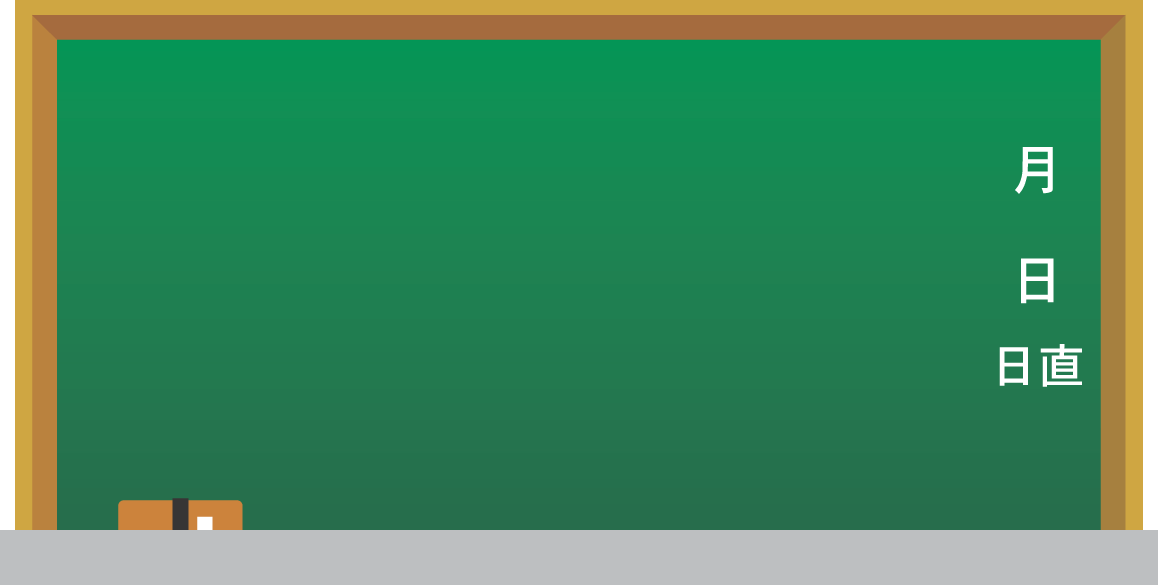 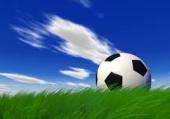 はじまり
①主語を見分ける
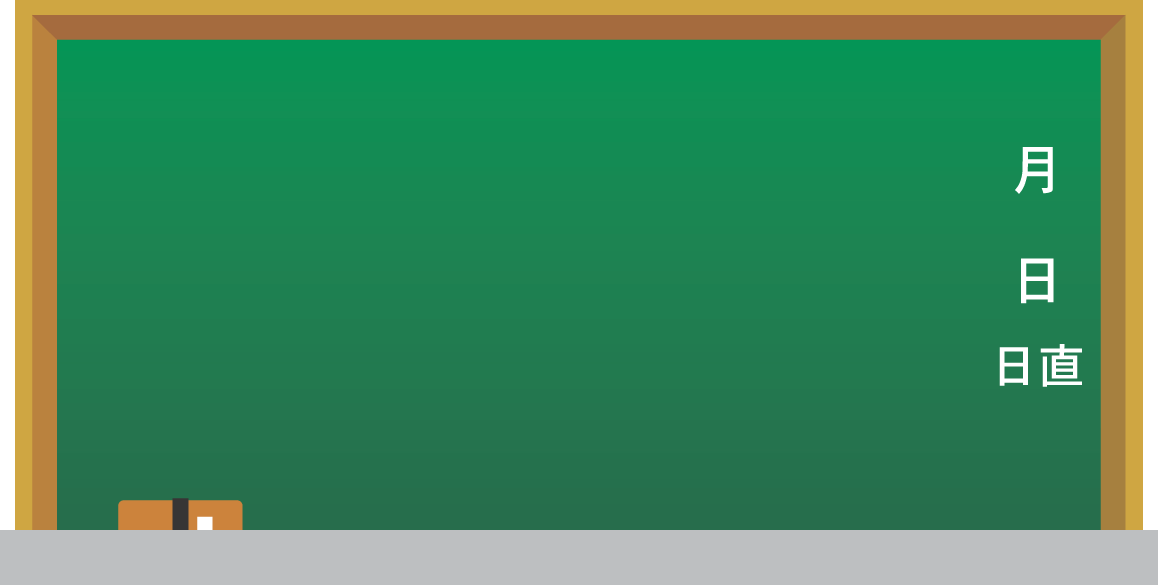 右の絵は、
　ア） 私はテニスをする。
  イ) あなたはテニスをする。
　ウ） 絵理はテニスをする。
　エ） 私の姉はテニスをする。
などと表せます。
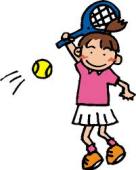 では、ア）～エ）それぞれの主語は何でしょう？
正解は、「～は（が）」にあたる言葉です。
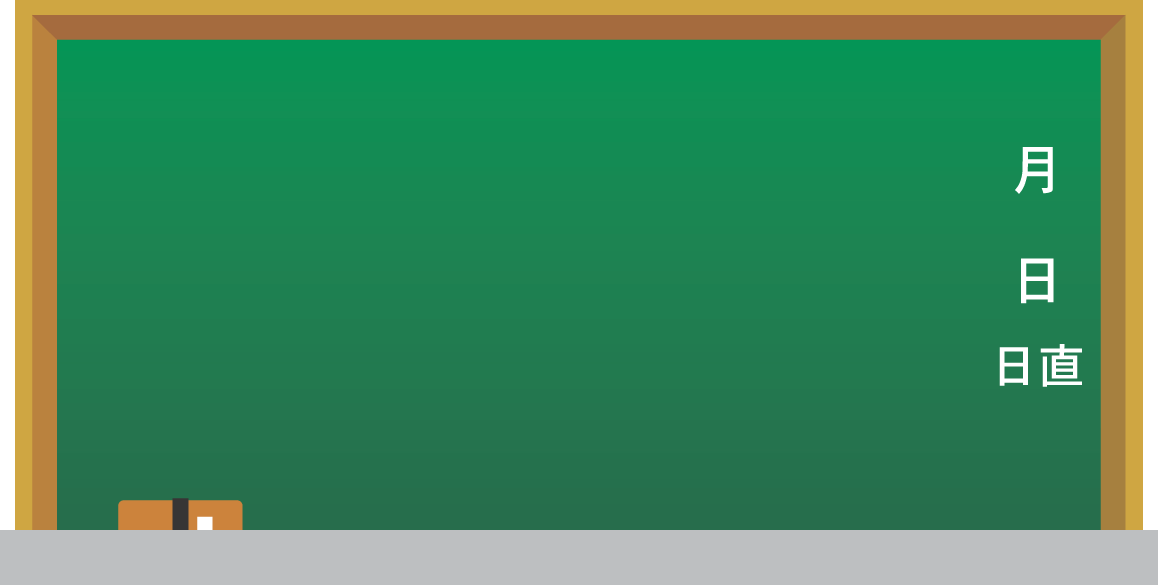 主語は、
　ア） 私は テニスをする。
　イ） あなたは テニスをする。
　ウ） 絵理は テニスをする。
　エ） 私の姉は テニスをする。
ですね。
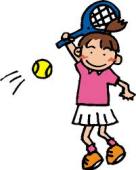 では、主語を英語に直してみましょう。
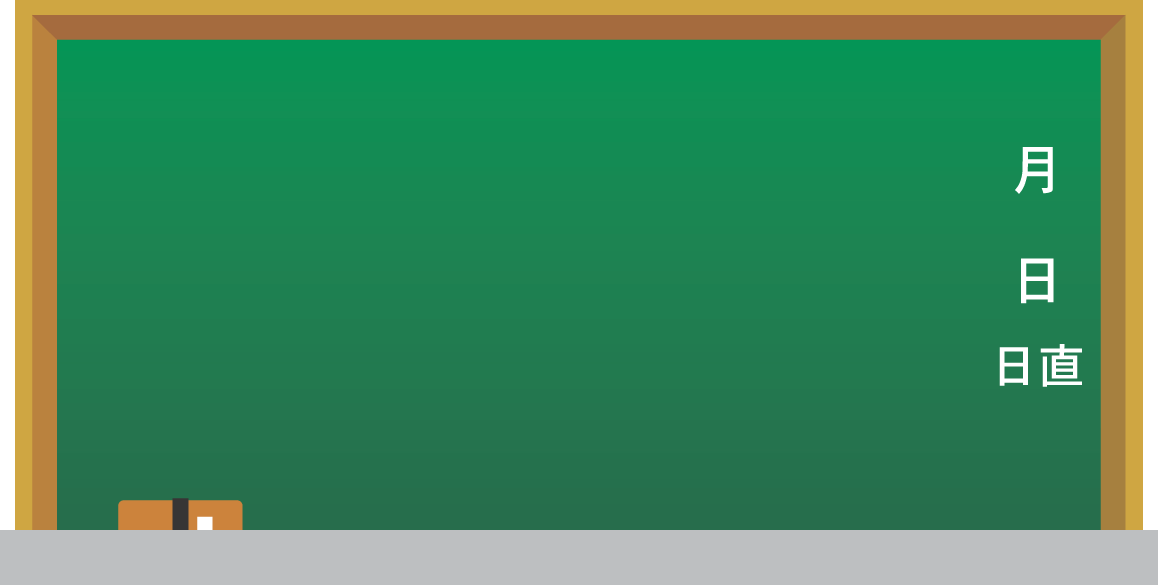 正解は…、
ア）　　   テニスをする。
イ）        テニスをする。
ウ） 　　　テニスをする。
エ）             テニスをする。                          
ですね。
I
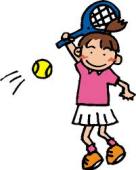 You
Eri
My sister
これで ① は終了です。　② に進みましょう！
②主語に合う動詞を見つける。
主語の次につなげるなら、
           ア） 私はテニスをする。
             （a） 私はテニス。
　　         （b） 私はする。
　　　　   の ２通り がありますね。
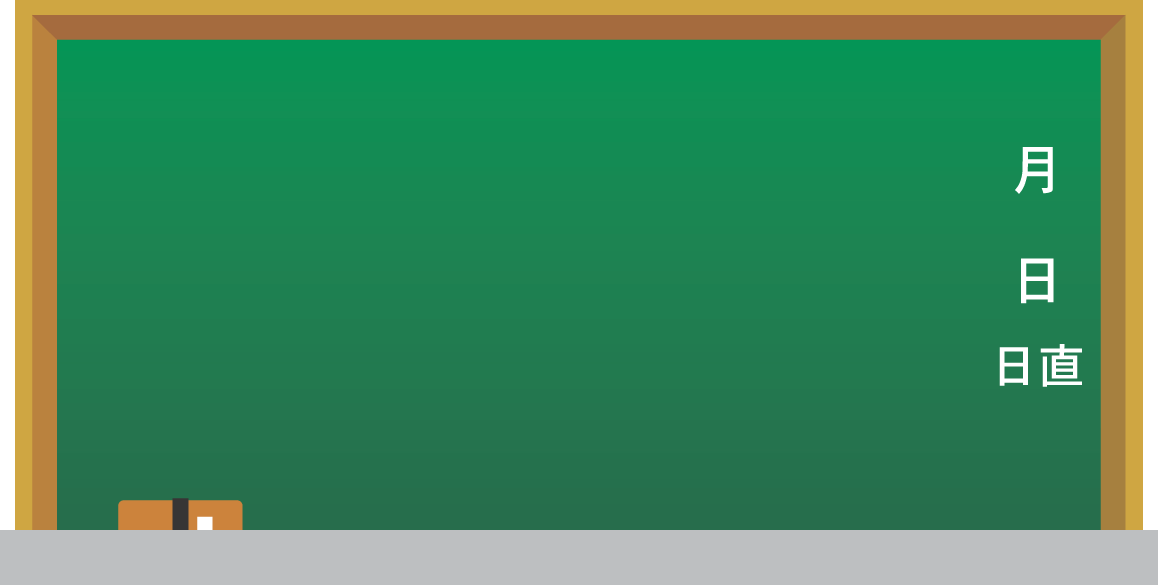 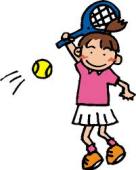 では、（a）（ｂ）どちらの意味が自然ですか？
正解は、 （ｂ）私はする。 ですね。主語（～は）＋動詞（～する）の順につなげましょう。
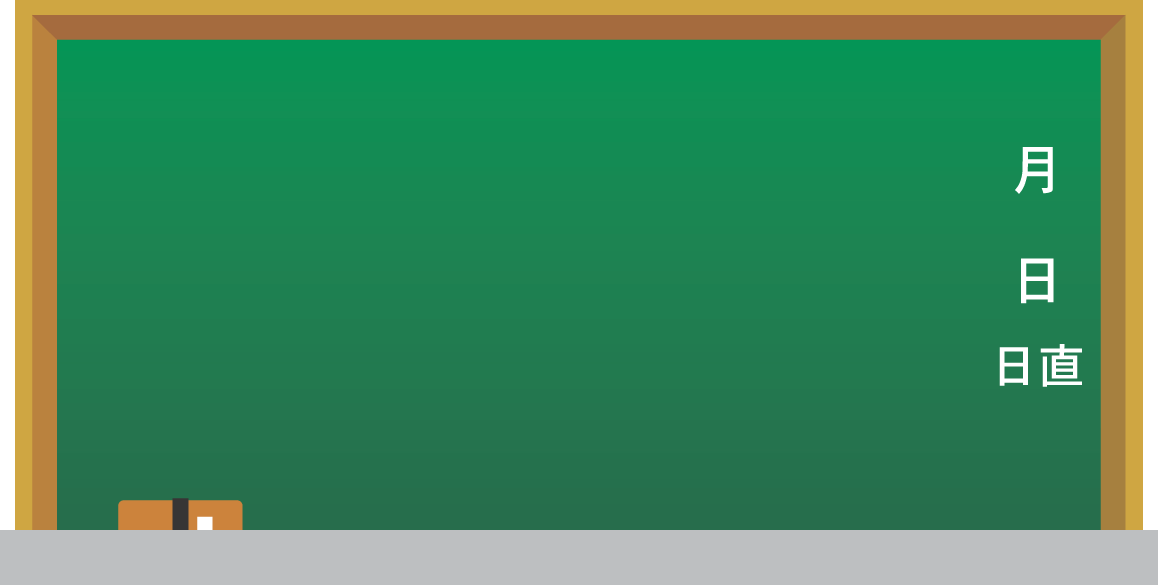 ア）　I  ｐｌａｙ テニス。
イ） You play テニス。
ウ） Eri plays テニス。
エ） My sister plays テニス。                          
ですね。
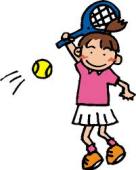 ここでは同じ動詞でも、  ｐｌａｙ / plays　に分かれます。 
　… なぜでしょう？
～お役立ちコーナー（パートⅠ）～
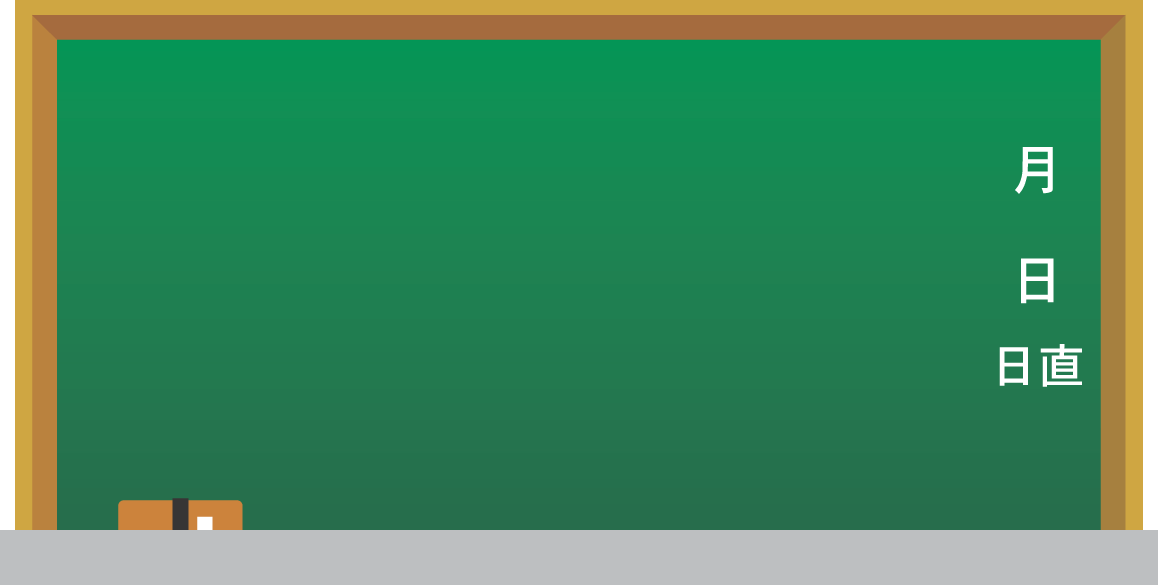 ア）　 I　ｐｌａｙ　テニス。
イ） You  play　テニス。
ウ）  Eri  plays テニス。                       　
エ） My sister  plays テニス。
次の５文の　違いは主語　だけですね。
Eri
My sister
つまり、　主語によって 動詞の後に s をつける 　のです。

主語の種類 は　I (私は）・ You（あなたは）・ 二人以上(二つ以上の物・事柄)を表す単語　を 除くすべて です。
除くすべて
最後に全文を英語に直します。（声に出して読んでみてください）
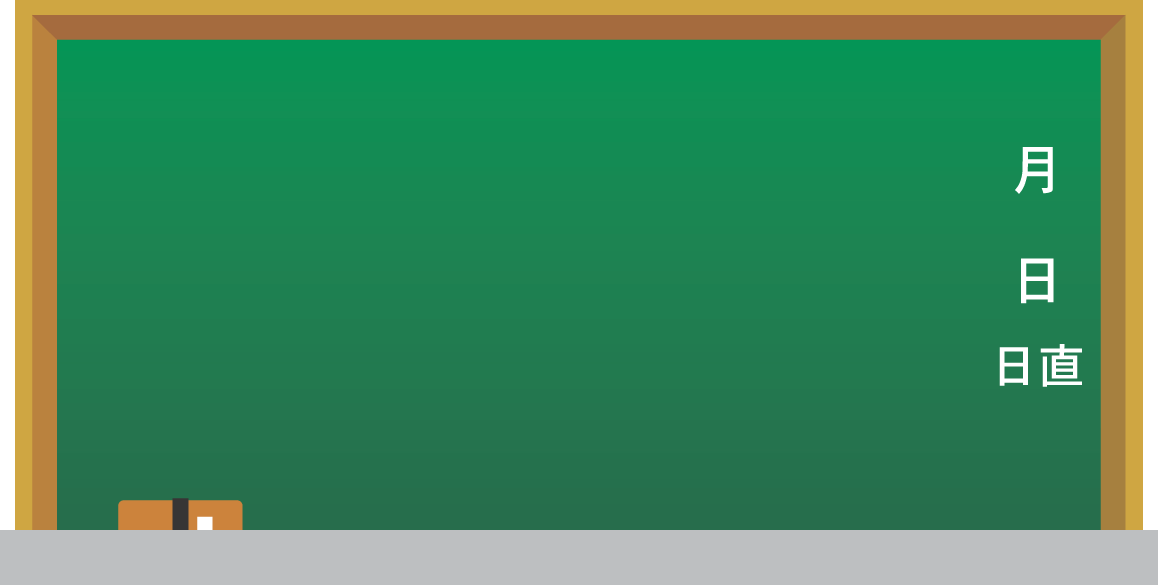 ア）　I  ｐｌａｙ tennis.
イ） You play tennis.
ウ）  Eri plays tennis.
エ） My sister plays tennis.
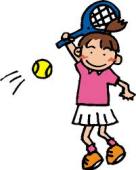 次は、もっと自分の言いたいことを増やしてみましょう。
例えば３枚の絵を加えてみると、
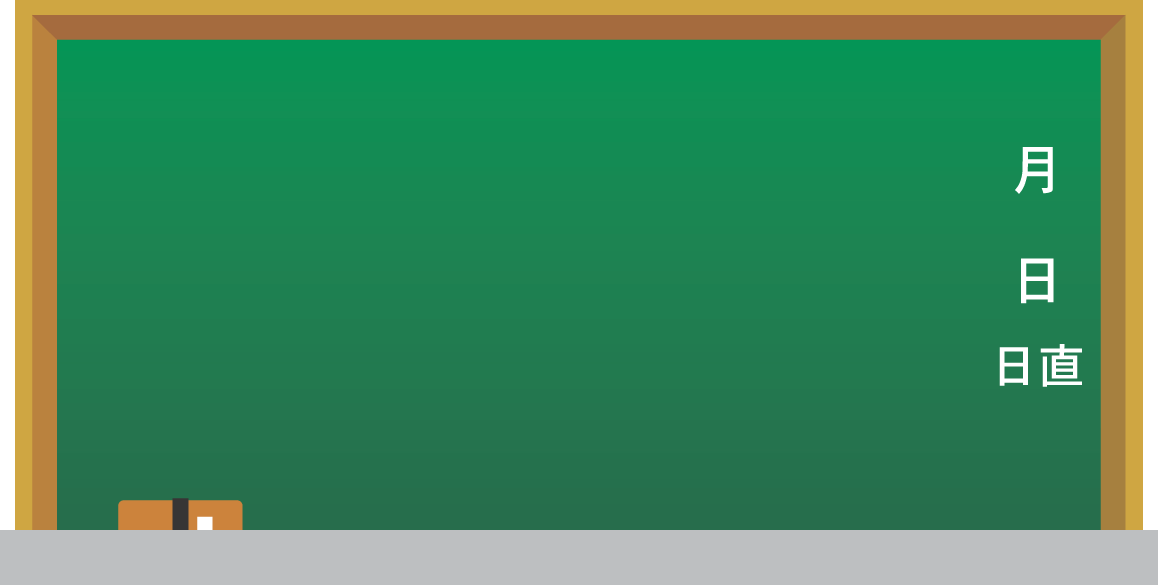 ① I  ｐｌａｙ tennis with my friend.
② I  ｐｌａｙ tennis at school.
③ I  ｐｌａｙ tennis every morning.
③
①
②
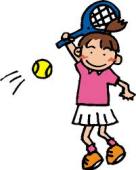 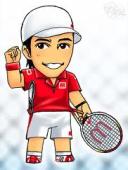 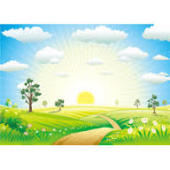 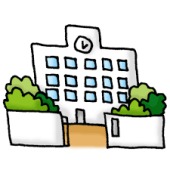 友だちと
学校で
毎朝
①～③を１つの英文にしてみよう。
  （声に出して読んでみてね）
I play  tennis  with my friend  at school  every morning.
時
誰と
場所
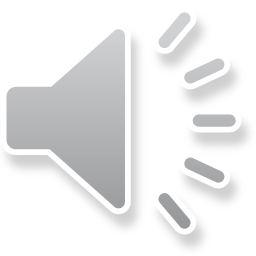 今度は、 時間 を変えてみよう。
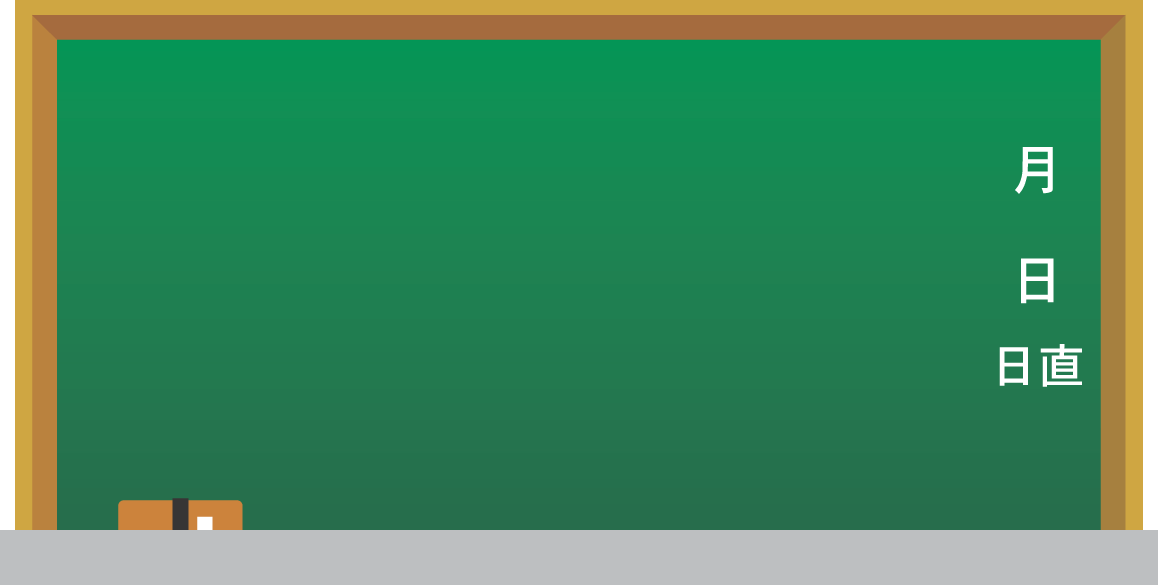 ②
①
③
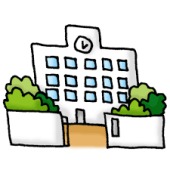 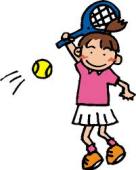 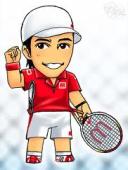 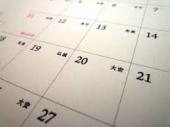 昨日
I  played  tennis  with my friend  at school  yesterday.
時間
時間の部分を変えると、動詞の部分も変わっていきますね。
　　　　　 ○ 毎朝～をする ( play )
           × 昨日～をする
           ○ 昨日～をした ( played )
～お役立ちコーナー（パートⅡ）～
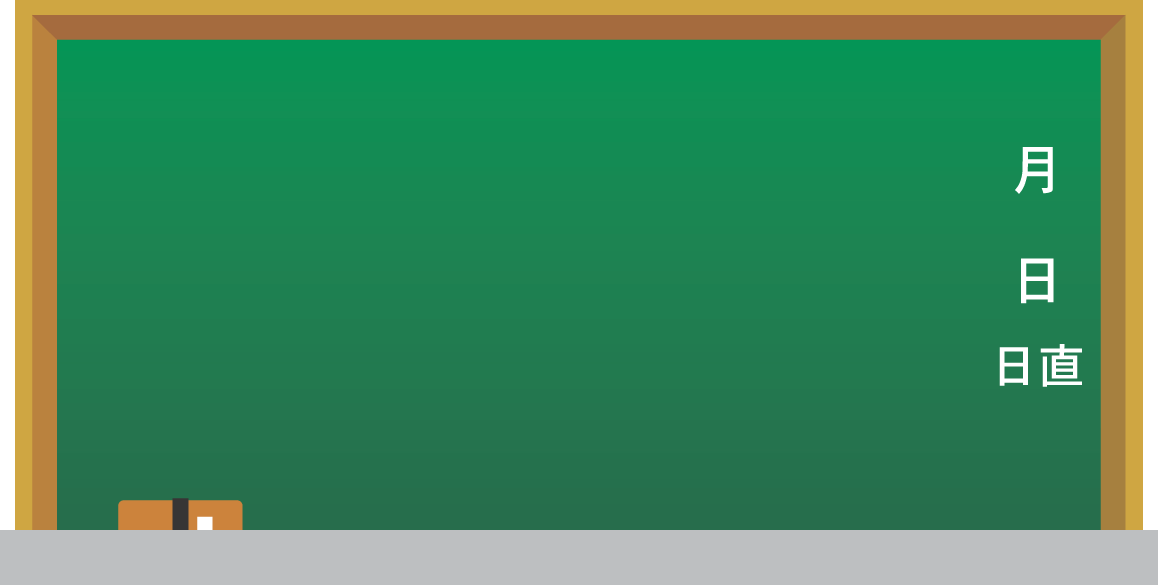 動詞 は表す 時間 によって 変化していきます。
過去形 ：               played   （昨日） ～をした 　
過去進行形 ： was ( were ) playing   (そのとき） ～をしていました
    現在形 :               play（ｓ）  （毎日） ～をする   　
現在進行形 : am ( are / is )playing  (今) ～をしているところです　 　 
    未来形 :           will  play     （明日） ～をするでしょう
毎　　日
明日
昨日
時間
現在
過去
未来
今
そのとき
(例) 原形 : play
それでは、ファイナルステージです。いっぱい英作文を作ろう！
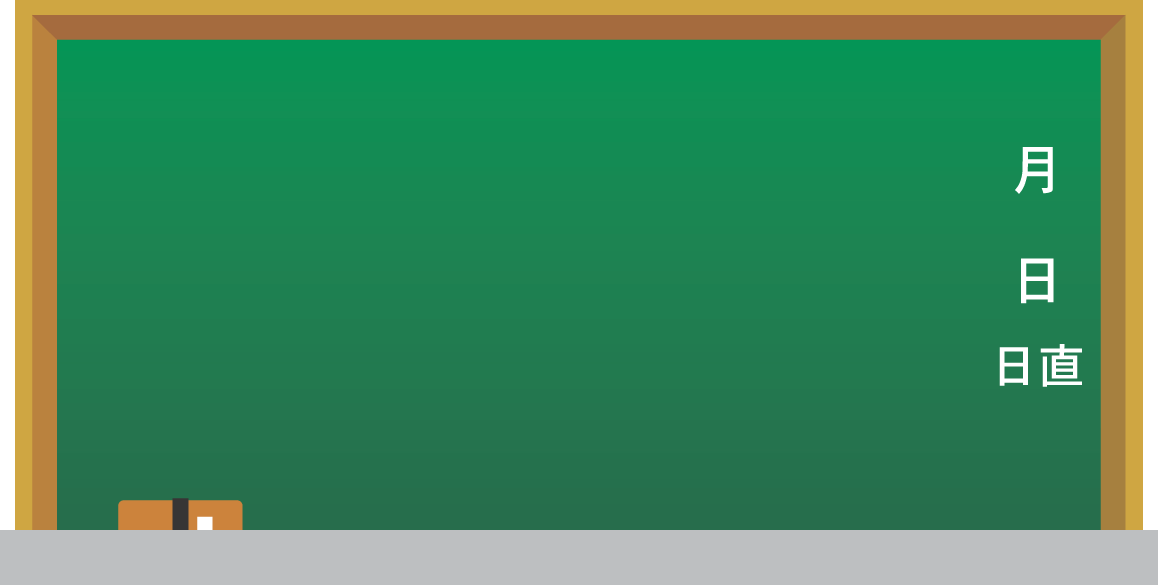 ①　私はカレーが大好きです。

　②　私の家族は、毎週日曜日の夕食にカレーを食べます。
何が
どんなに
主語 動詞
very much.
I  like  　　　　　　　  　
　　　　　　　　 

 

 　　  My family  eats
curry
①
/ カレーが
/ とても
私は好き
主語 動詞
いつ
何を
every Sunday.
for dinner
②
it
/ 毎週日曜日
/ それを（カレーを）
私の家族は食べる
/ 夕食に
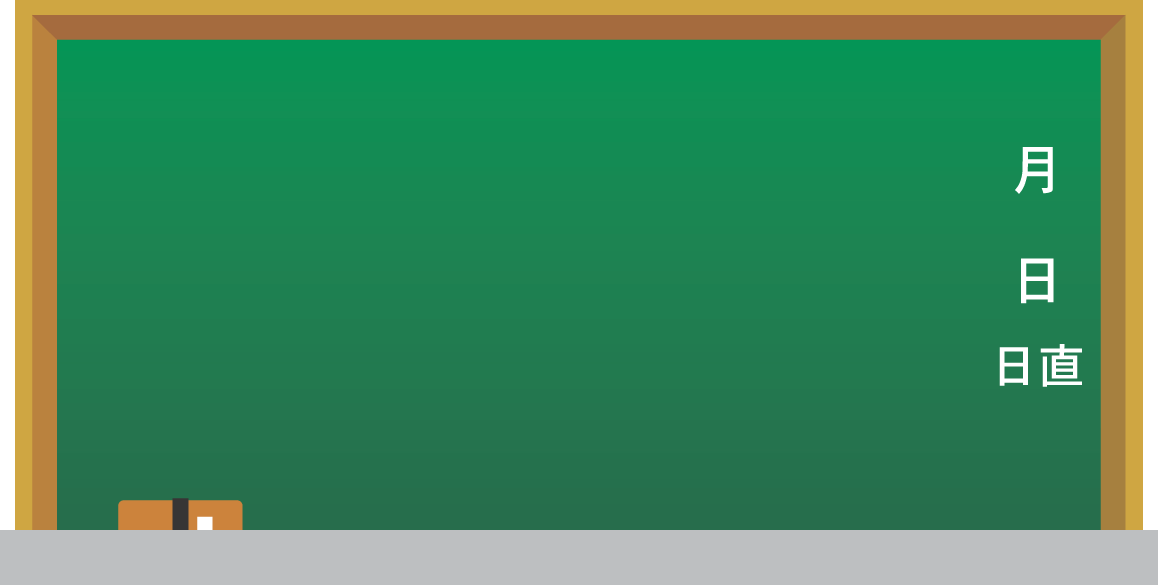 ③　いつも父が、私たちにカレーを作ってくれます。

  　    　　　　 　　　　　　　  　
　　　
　　　
　　　
     My father               makes 


     
     always （いつも）、 often （よく）、 never （一度も～ない）など
　　 頻度を表す単語は一般動詞（am・are・is・was・were以外）の前
     にきます。
主語 動詞
どれくらい
何を
誰に
③
for us.
always
it
/ それを（カレーを）
/ 私たちに
/ 作る
/ いつも
私の父は
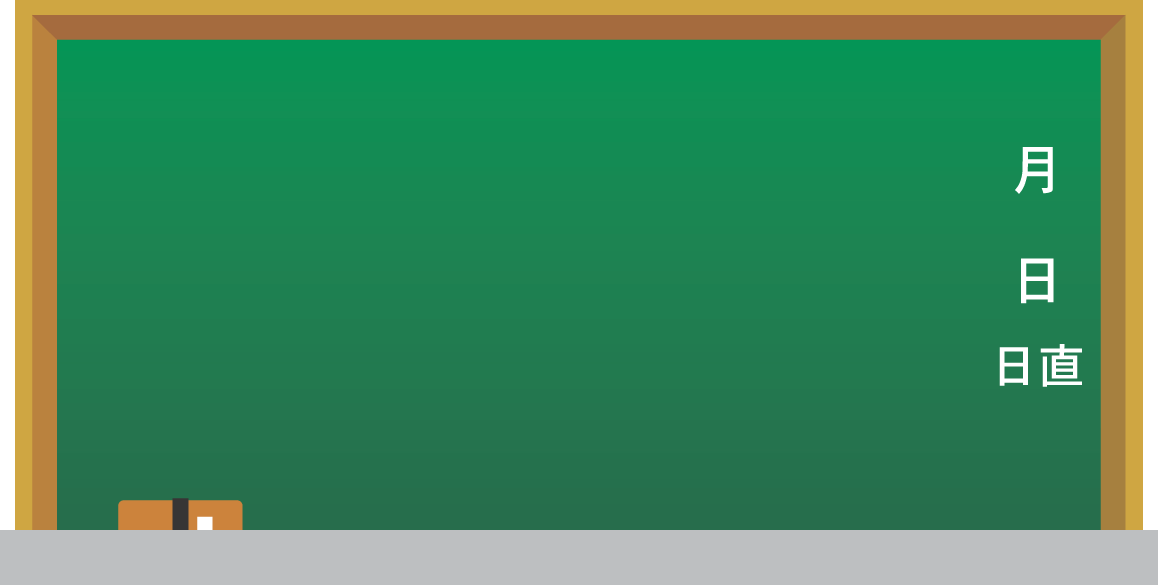 ④　この前の日曜日、私は父と一緒にカレーを作りました。

⑤　今度は私一人でカレーを作って見ようと思っています。
I  made     　　　　　　　  　
　　　
　　　
　     maｄe （作った） は、  make（作る） の 過去形 です。　　　　　　　
 　      このように 動詞の語尾が ～ed  ではなく、 動詞の形
       を変えてしまう過去形 もあります。



　　I　will　make
何を
いつ
誰と
主語 動詞
last  Sunday.
④
it
with  him
私は作った
/ この前の日曜日
/ 彼と（父と）
/ それを（カレーを）
主語 動詞
どのように
何を
いつ
next  time.
for  myself
it
⑤
/ 今度は
私は作ろう
/ 自分で
/ それを（カレーを）
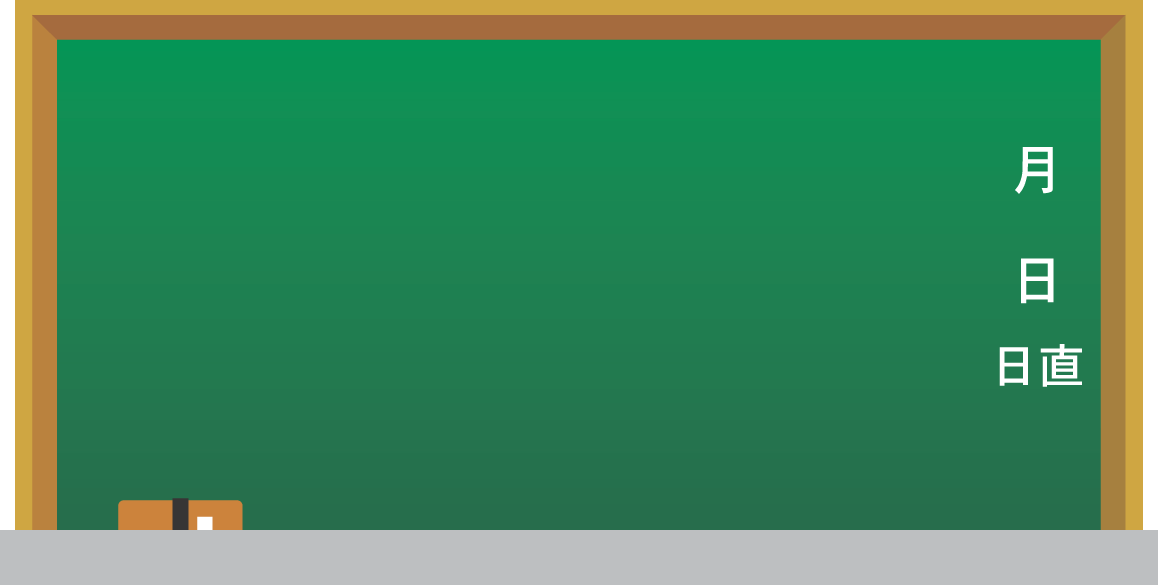 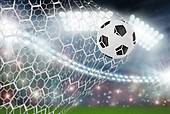 GOAL
おしまい
おしまい